Лебеди
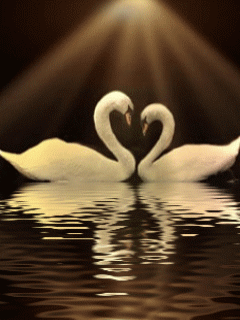 Лебеди издавна были одними из самых любимых народом птиц, символом красоты и верности. Лебединая верность, горделивая осанка, белоснежное оперение и красиво изогнутая шея воспеты поэтами, писателями и художниками всех времён и народов.
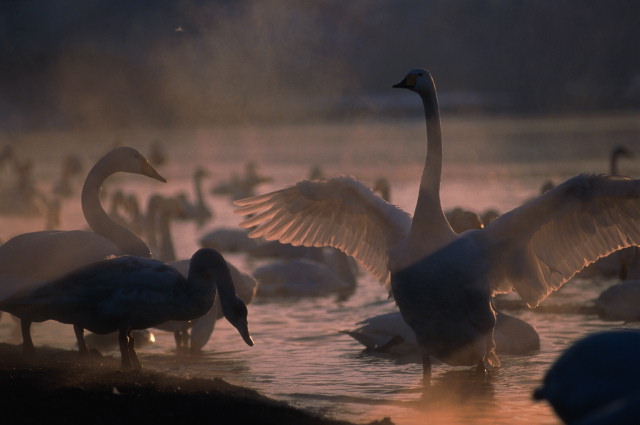 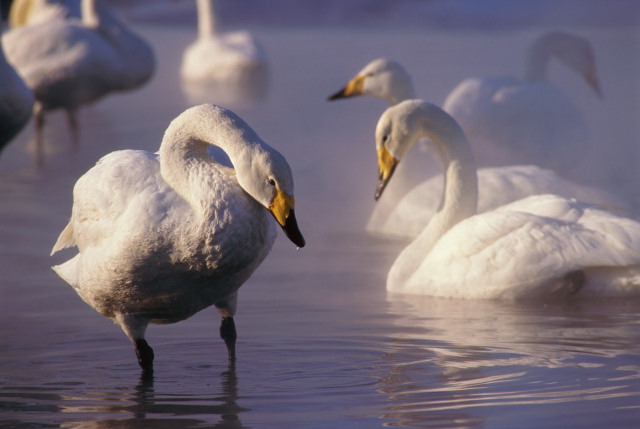 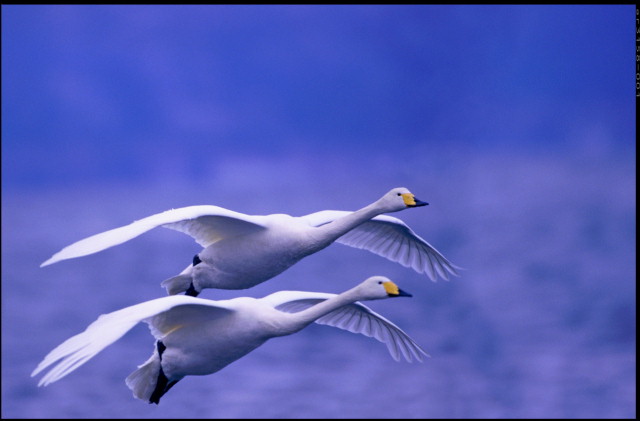 Лебеди – птицы из отряда Гусеобразных, семейство Утиных. 
    6 видов лебедей живут в Евразии, Америке и Австралии. На территории России
 обитает 3 вида лебедей: лебедь – шипун, лебедь – кликун и малый лебедь.
   Лебеди – самые крупные водоплавающие из птиц весом до 13 кг.
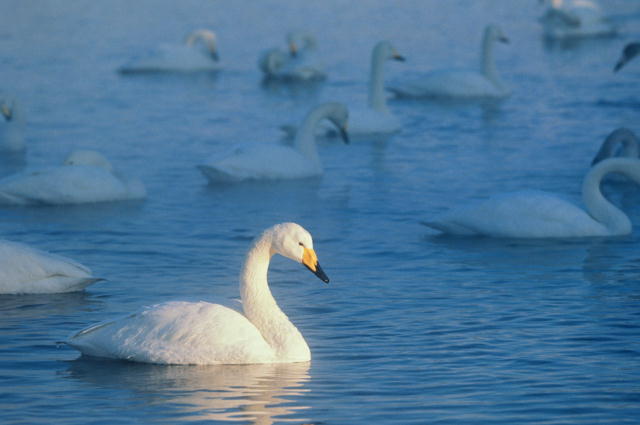 Очень длинная шея лебедей облегчает добывание пищи из – под воды.
 Питаются лебеди растениями, растущими на воде или на болоте, насекомыми и их 
личинками.
   Лебединая верность действительно существует. Пары у лебедей создаются
 однажды и на всю жизнь. А живут лебеди долго – до 30 – 40 лет.
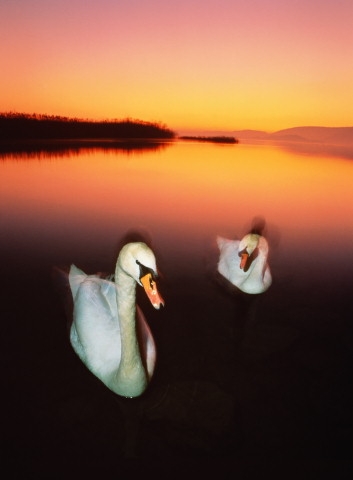 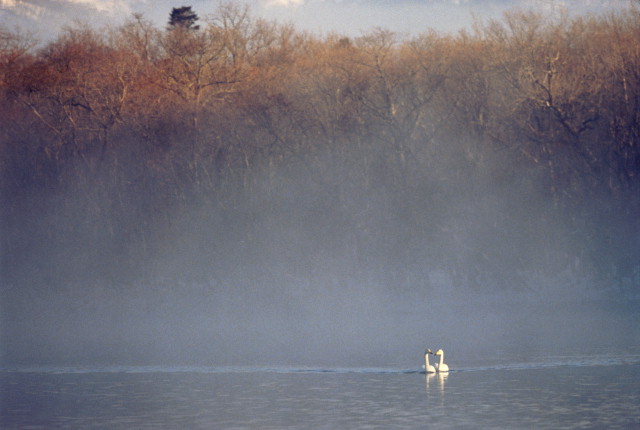 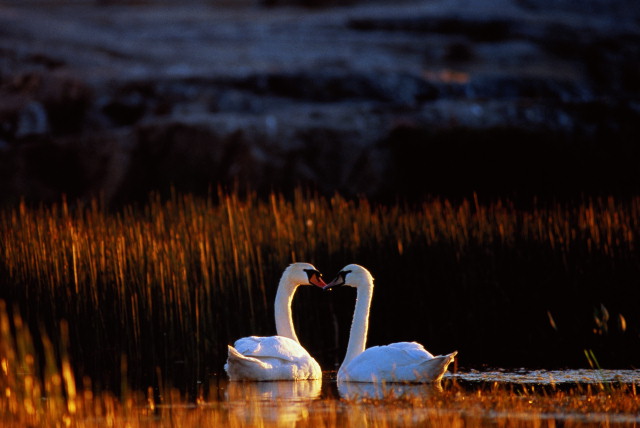 Лебединое гнездо – сооружение мощное и громоздкое: высотой почти в метр, а шириной 3 метра. Строится из веток и листьев.
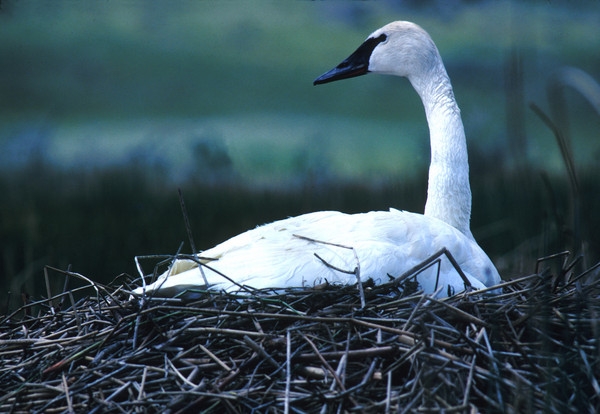 Подобраться к этой постройке непросто, к тому же любой хищник (лиса или человек)
встретит на своём пути атаку самца, который с силой налетает на противника и 
бьёт крыльями. Птенцы выклёвываются покрытые пухом и спустя несколько часов
способны плавать.
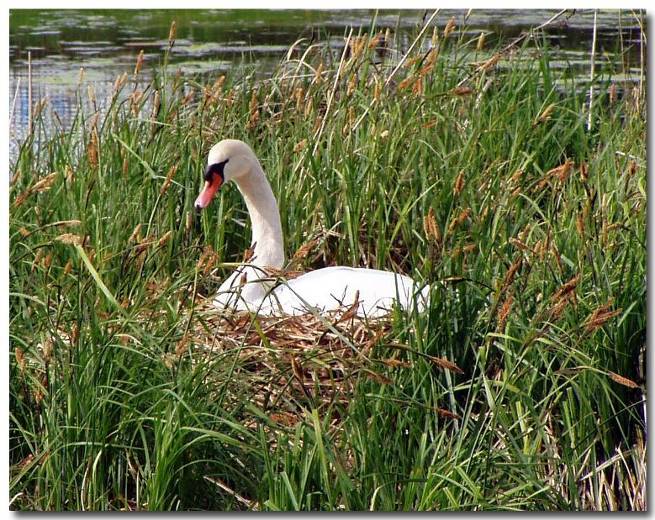 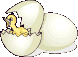 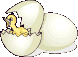 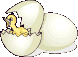 Лебедь – шипун – самый красивый из лебедей. Он носит белоснежно – белый
 наряд, а его шея выгнута латинской буквой S. А шипуном этого лебедя назвали за
 издаваемые звуки. Когда разозлится, он шипит. В отличие от снежно – белых 
родителей, молодые птенцы окрашены в серый цвет. Лебеди поздно становятся 
взрослыми.
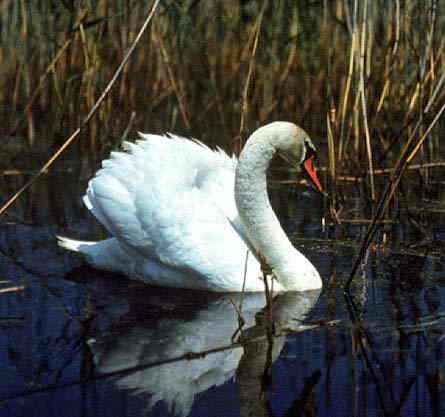